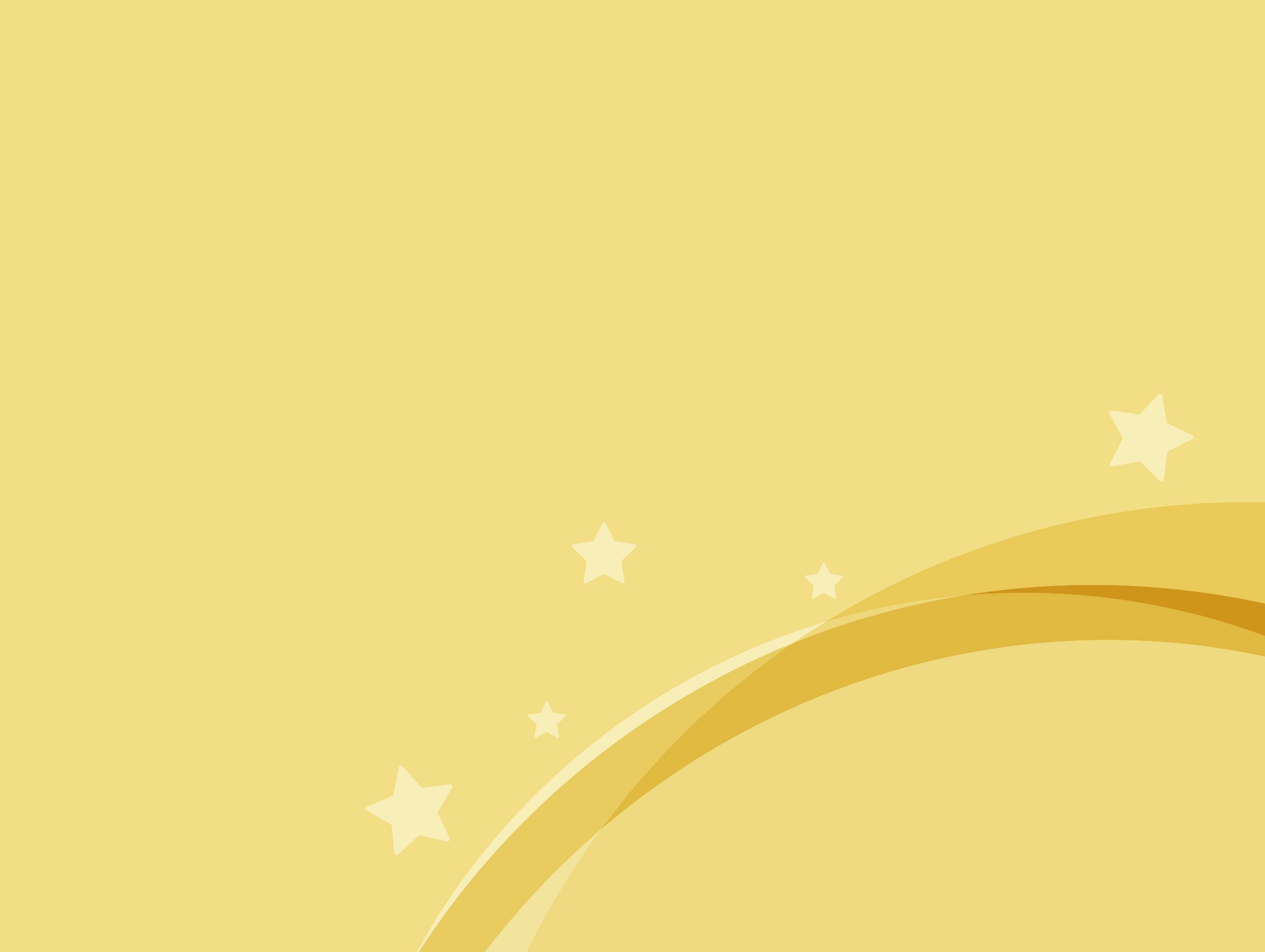 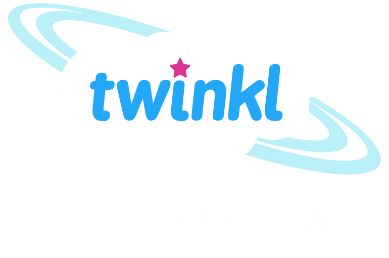 French
Our School
Year One
French | Year 3 | Our School | What’s in the Classroom? | Lesson 1
Aim
I can read, listen and respond to vocabulary.
I can ask/answer questions (in short phrases).
Success Criteria
I can say the names of objects around the classroom.
I can follow instructions to identify classroom objects.
I can use the phras Il/Elle est là or Ils/Elles sont là.
I can ask my partner a question.
Voici…
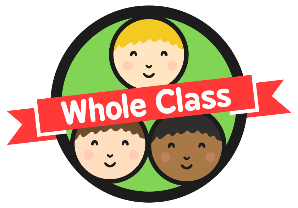 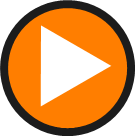 Click play buttons throughout to hear phrases and words.
la salle de classe
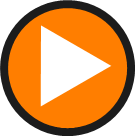 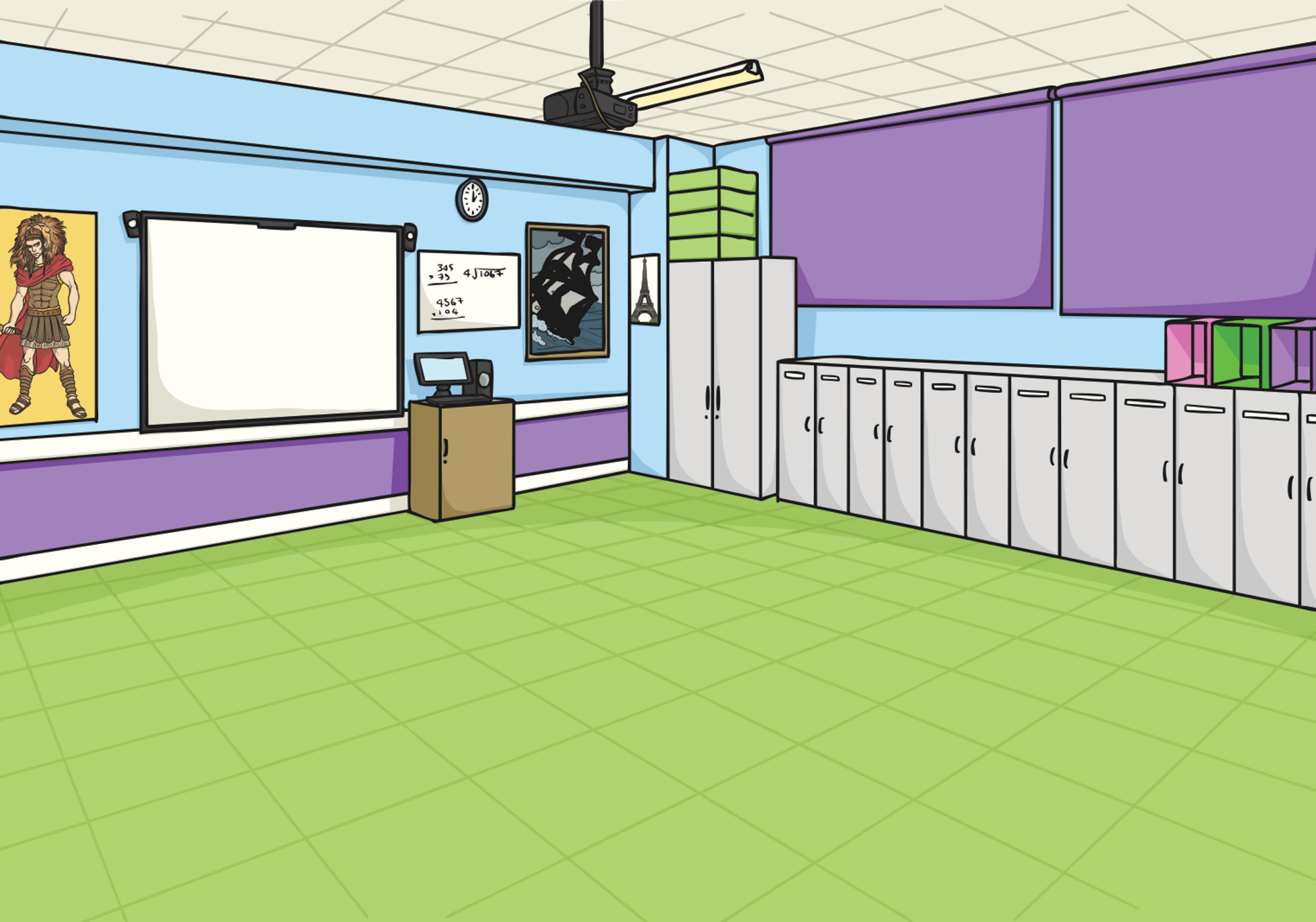 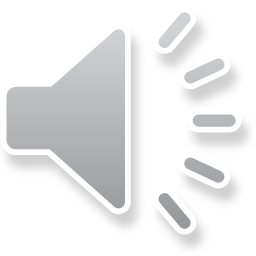 Voici…
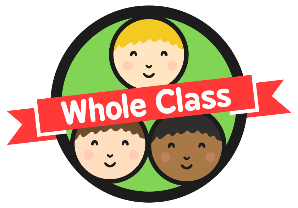 la porte
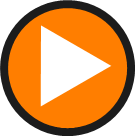 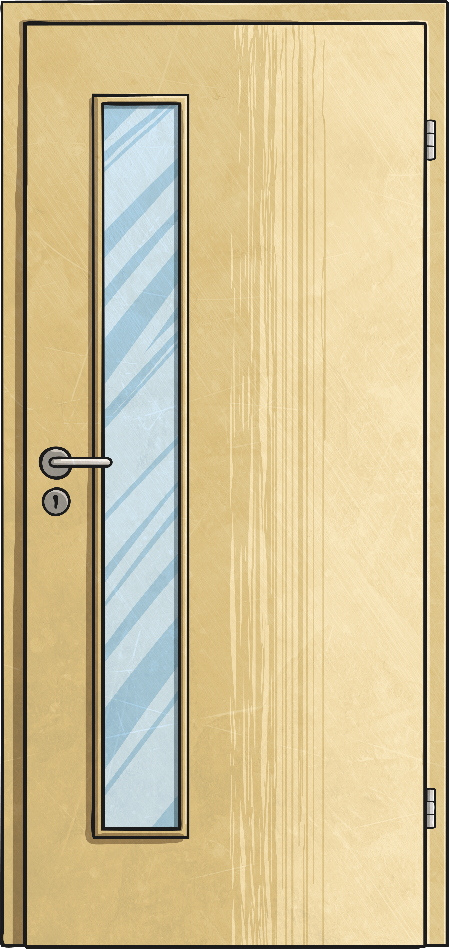 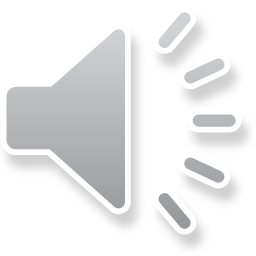 Voici…
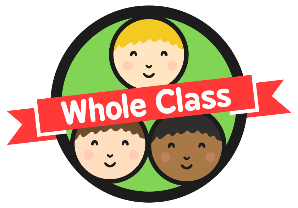 la fenêtre
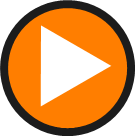 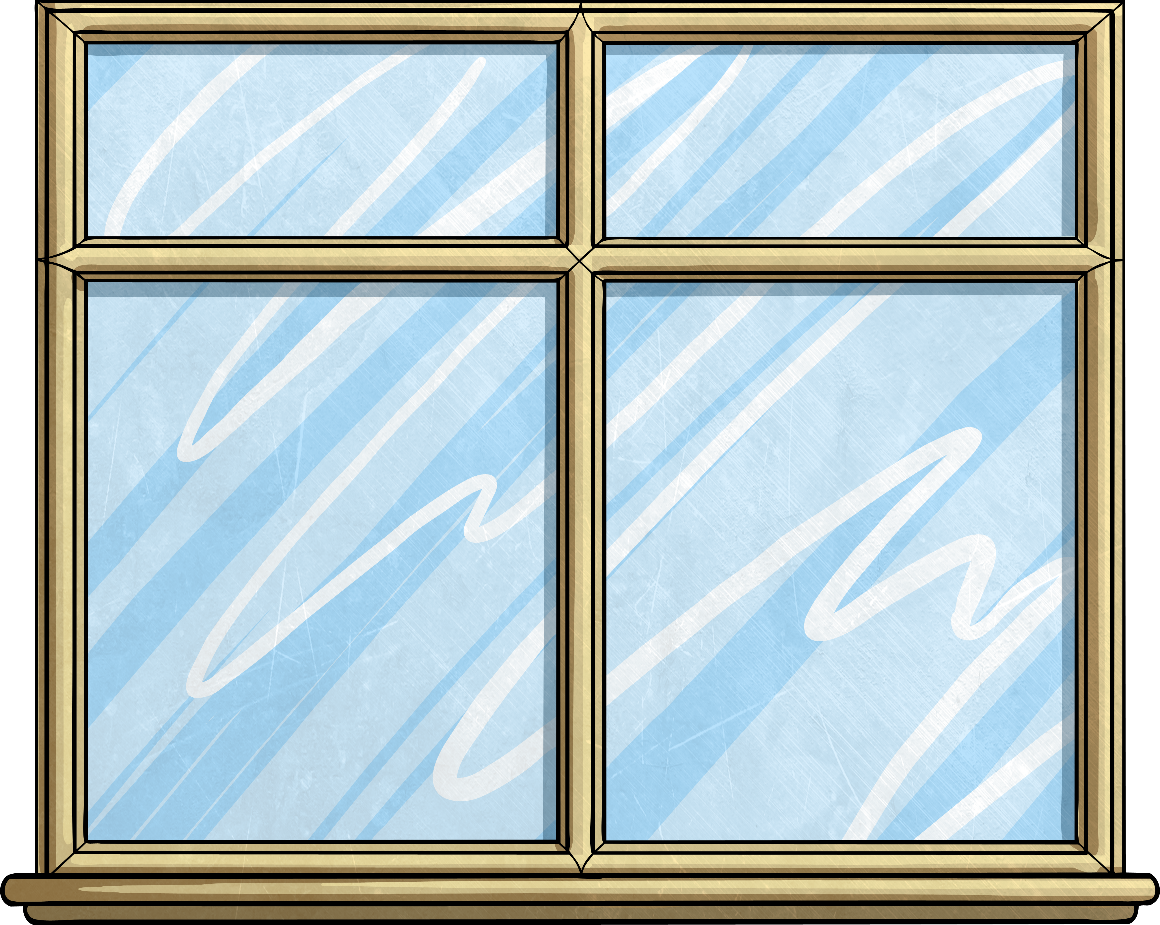 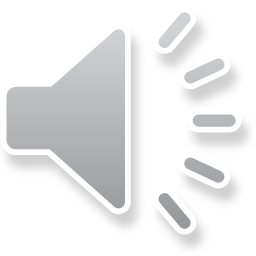 Voici…
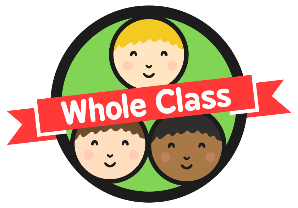 la table
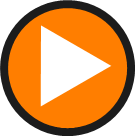 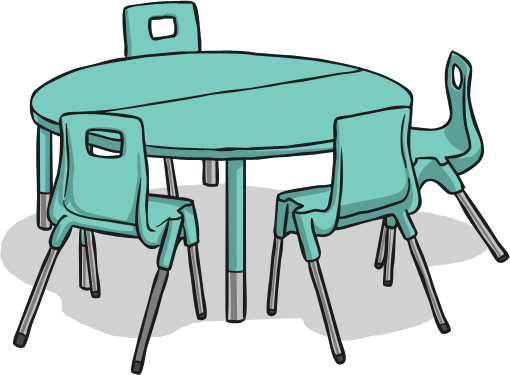 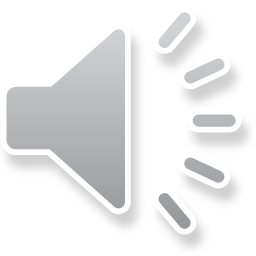 Voici…
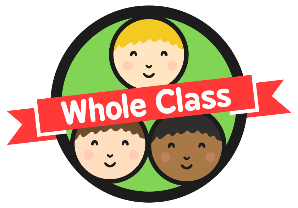 la chaise
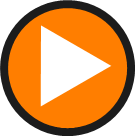 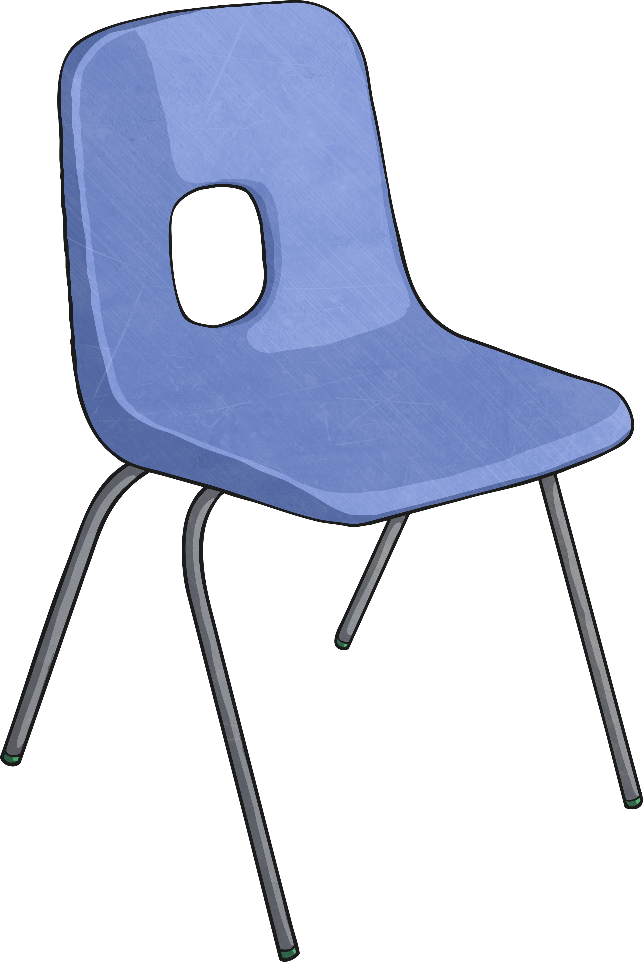 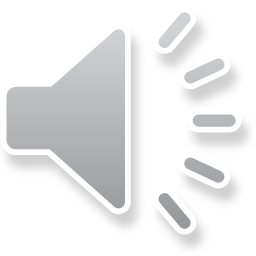 Voici…
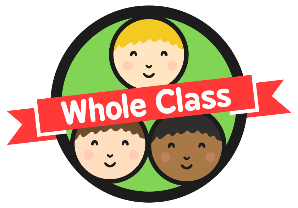 l’ordinateur
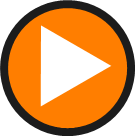 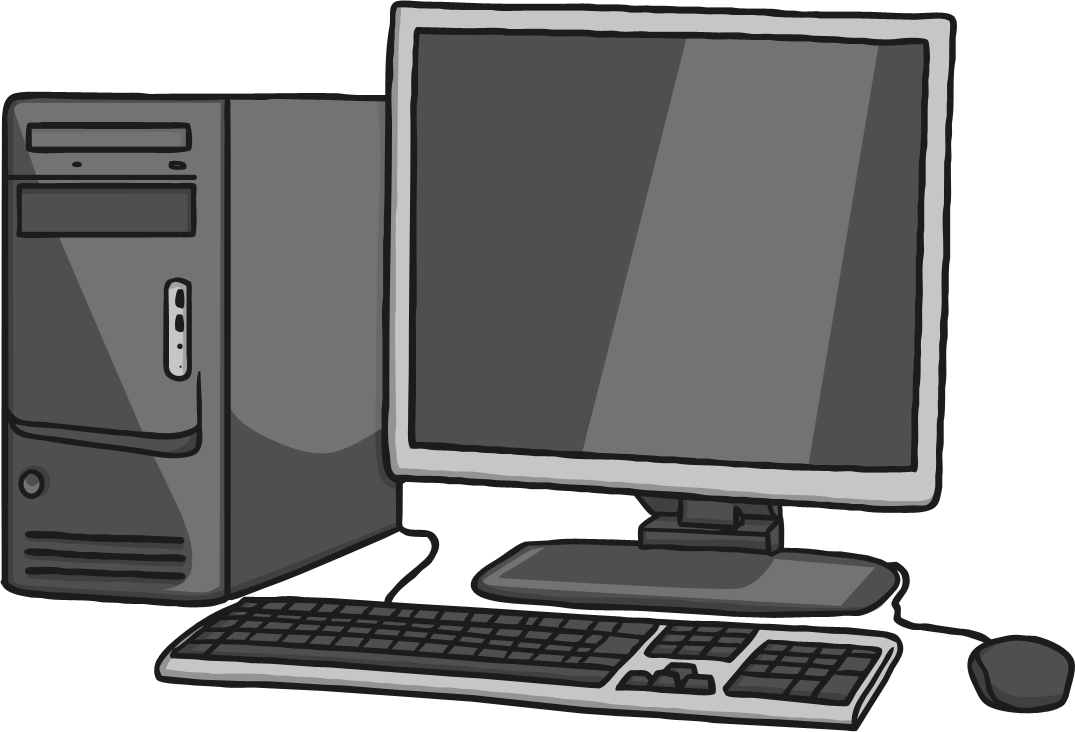 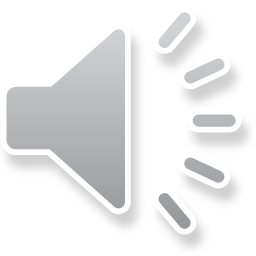 Voici…
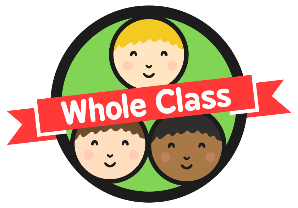 le livre
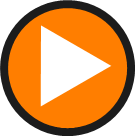 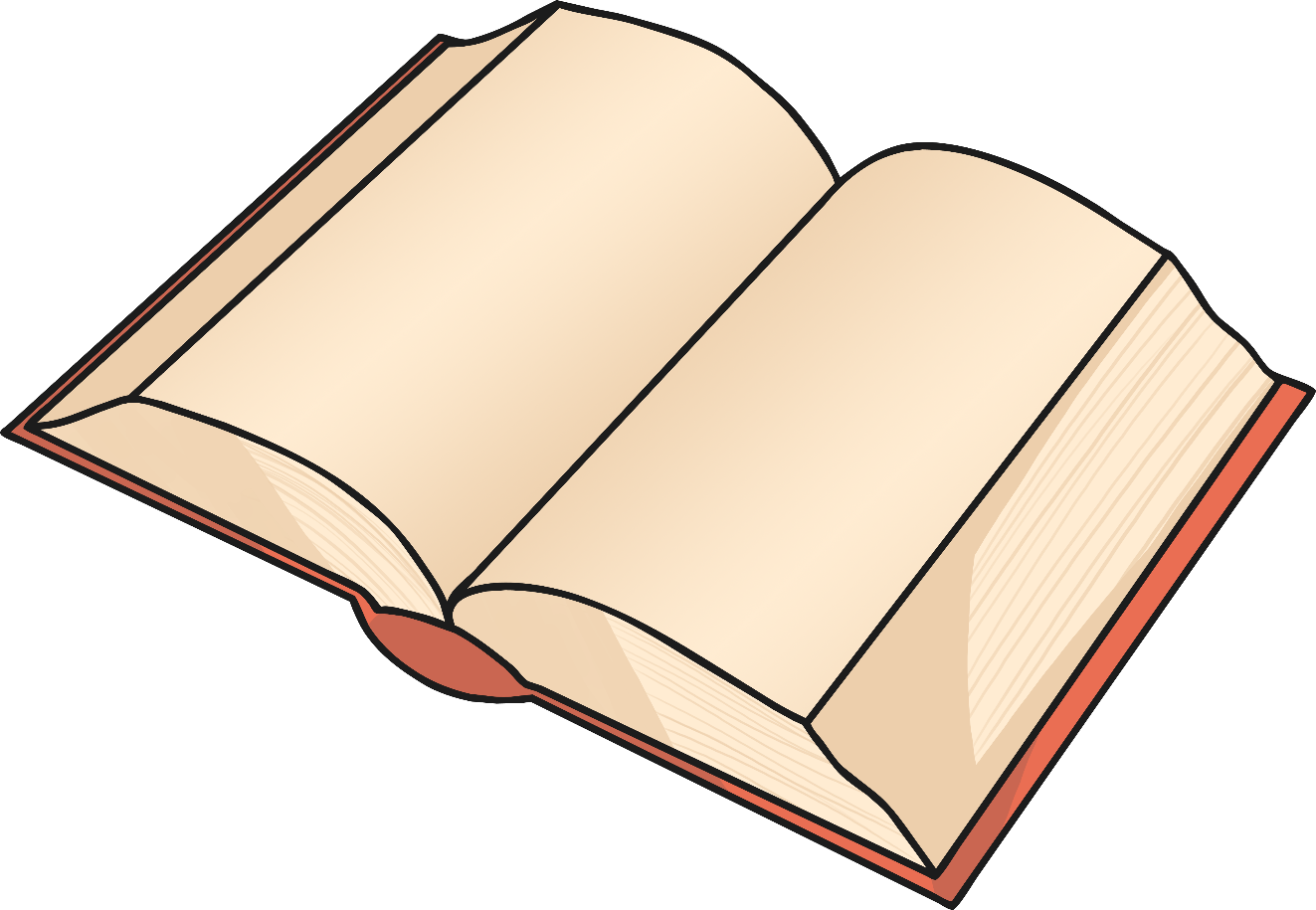 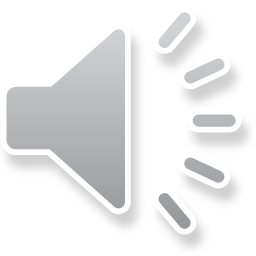 Voici…
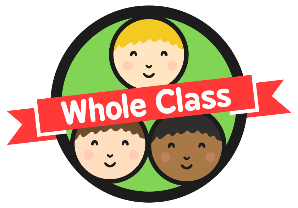 les lumières
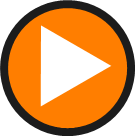 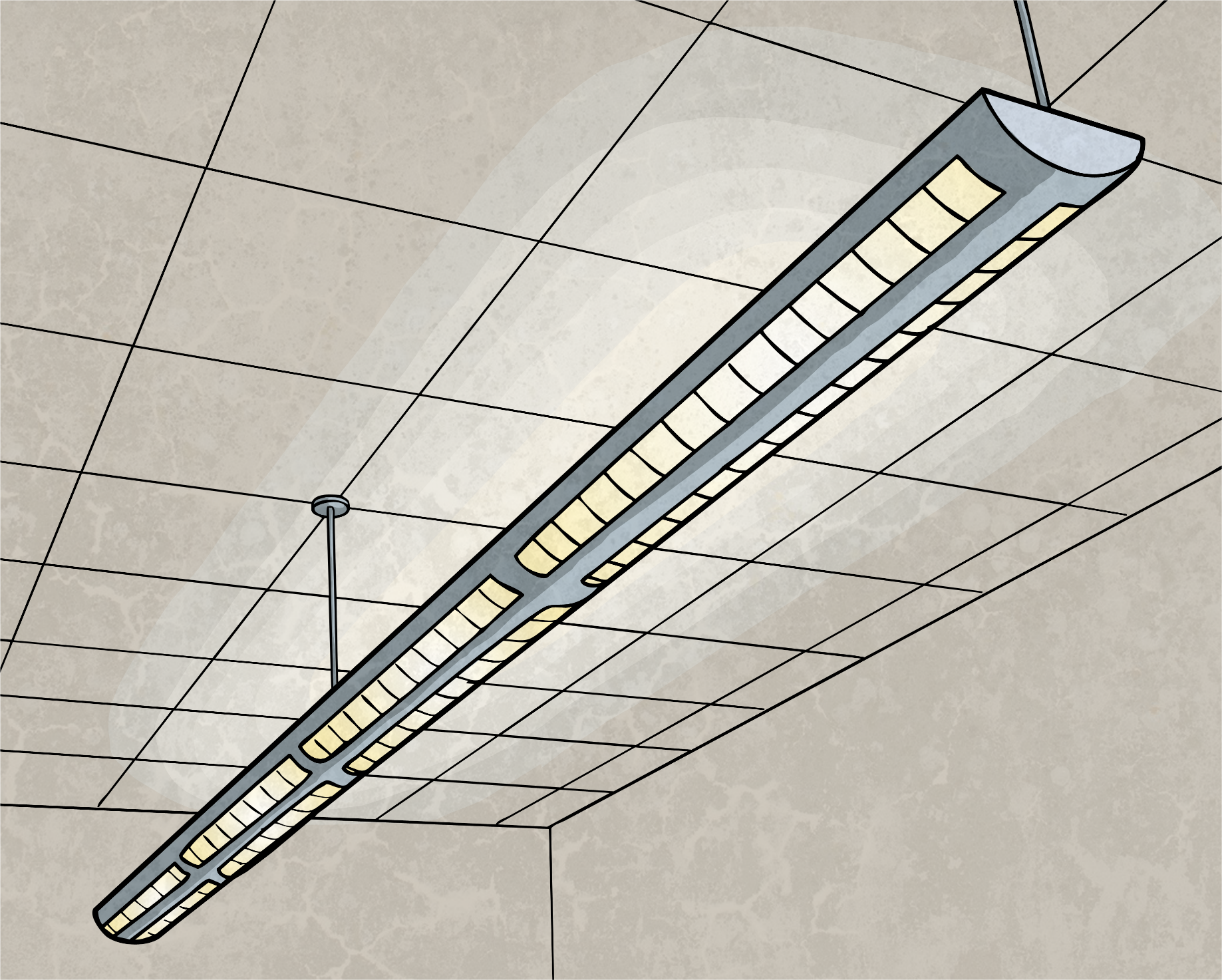 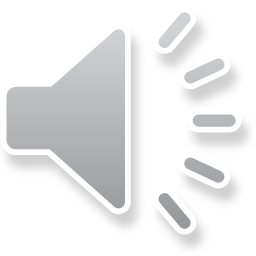 Stations Game
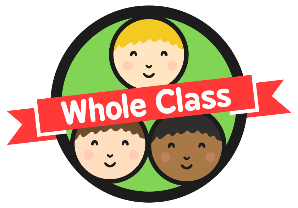 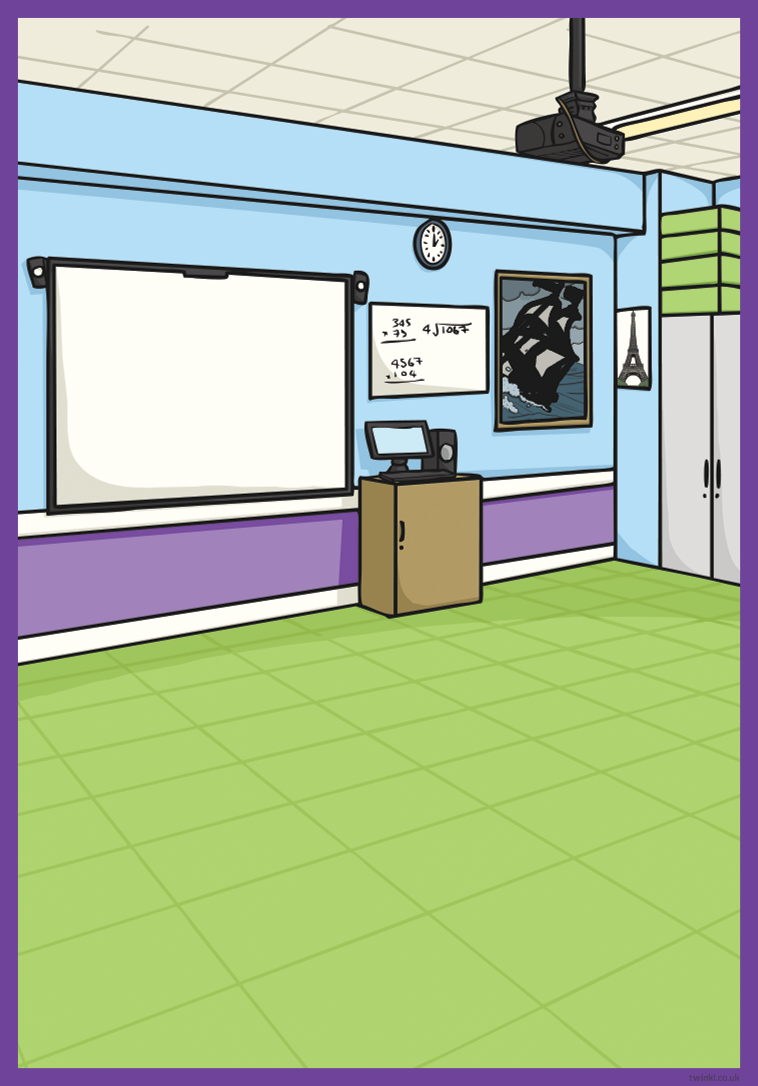 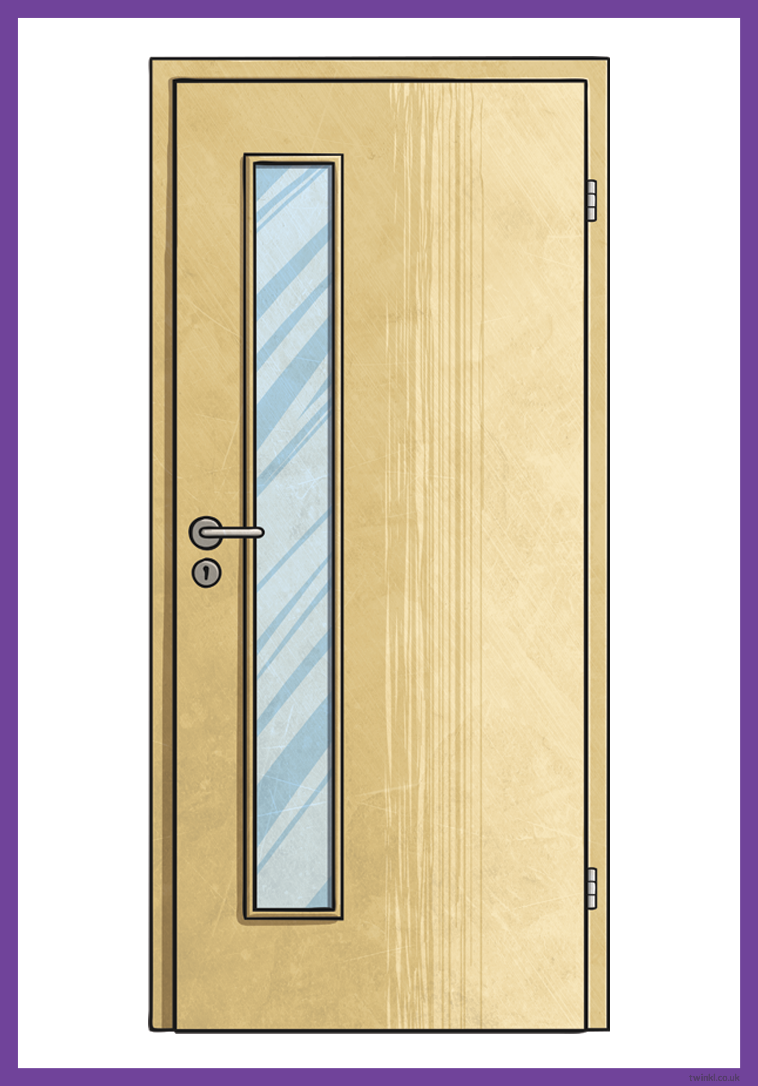 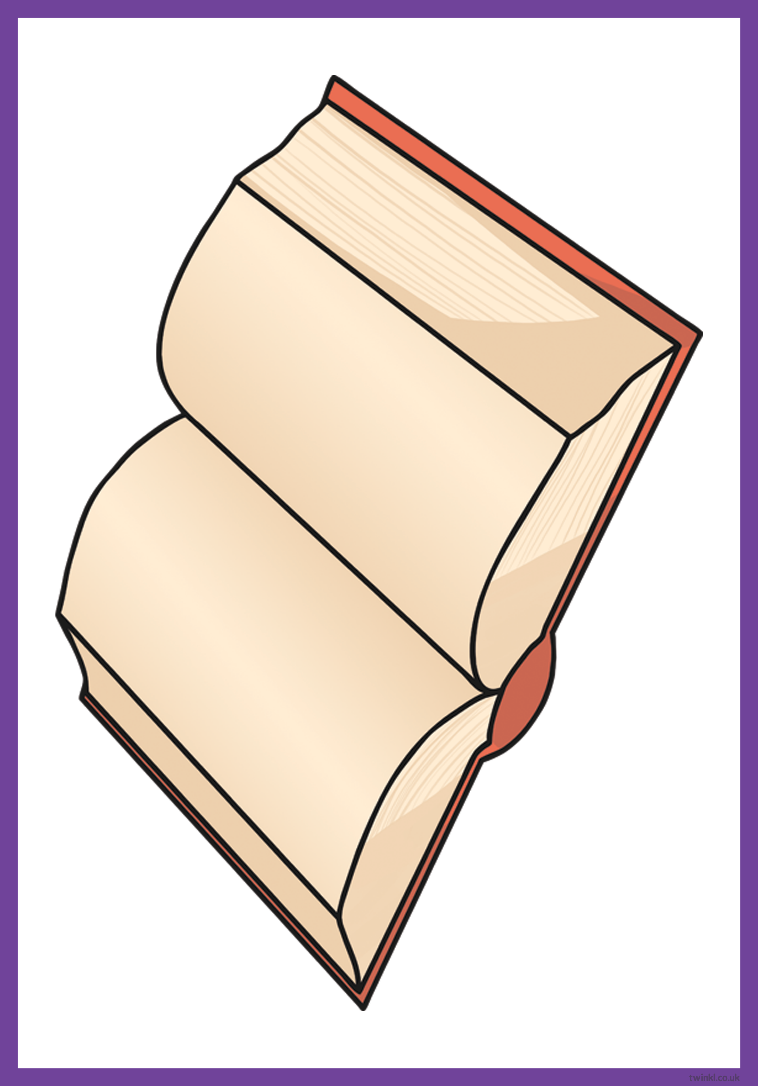 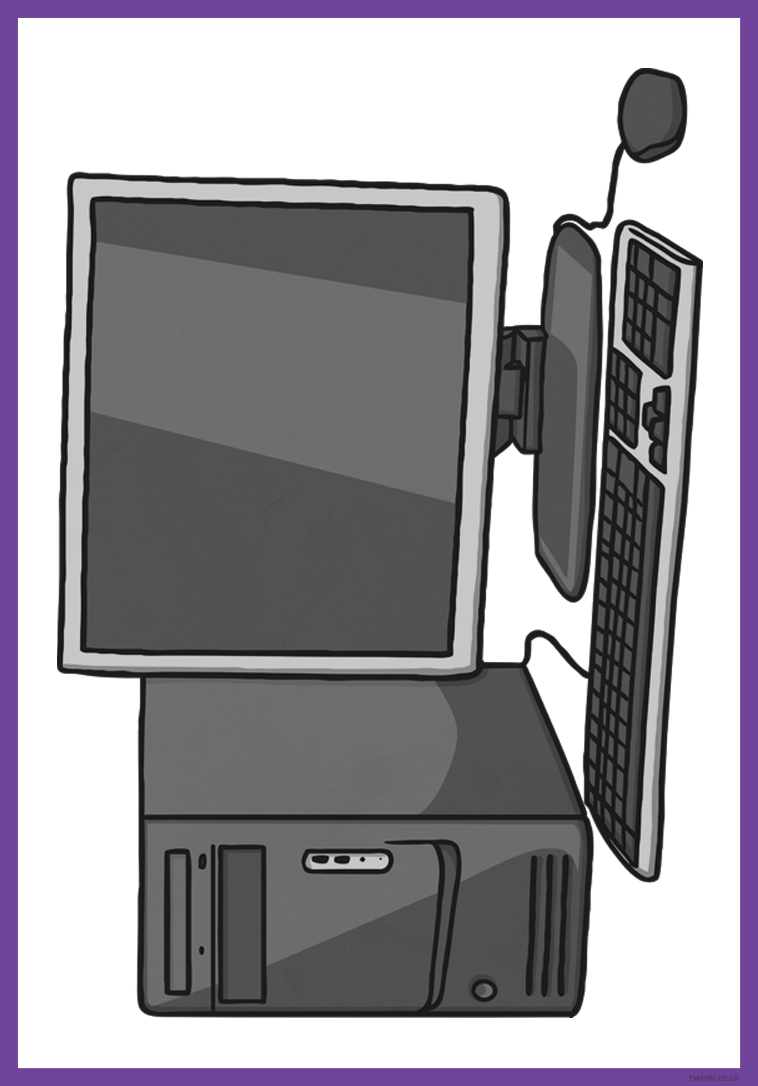 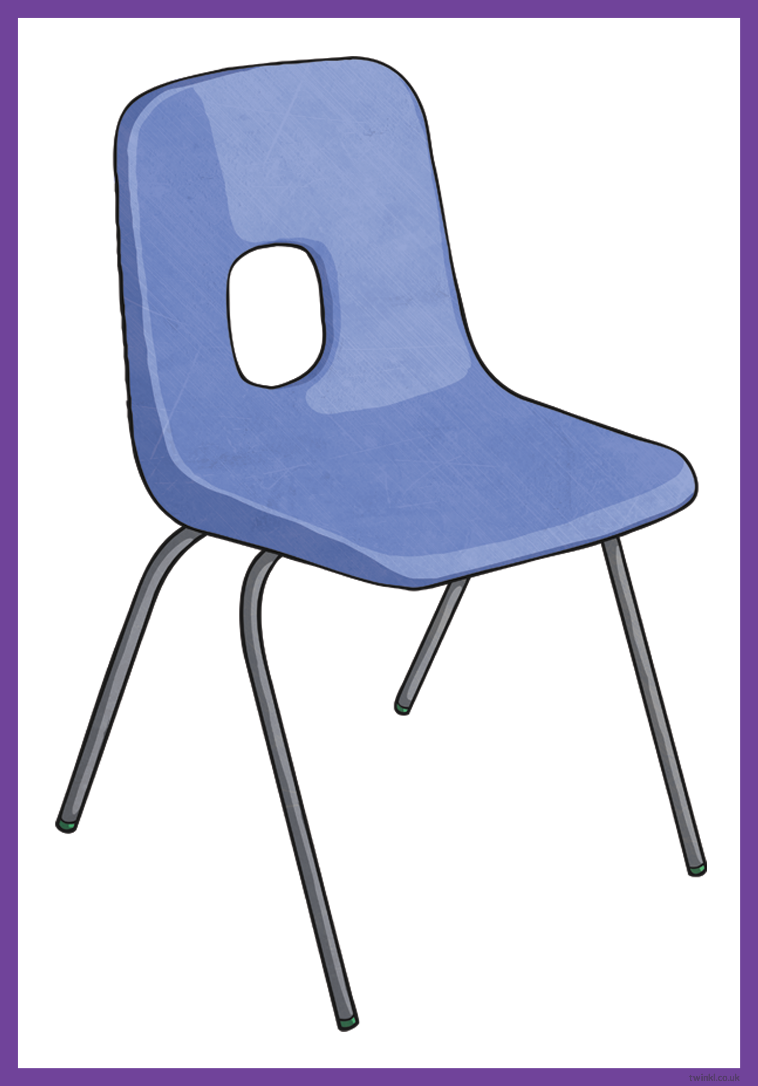 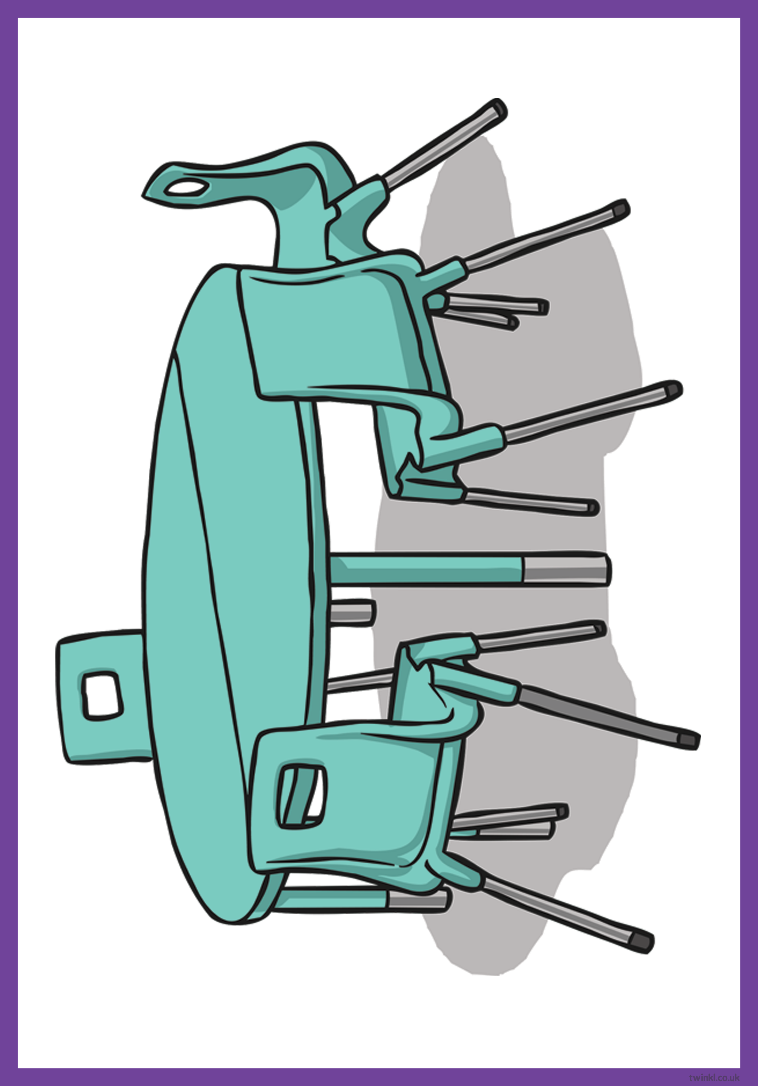 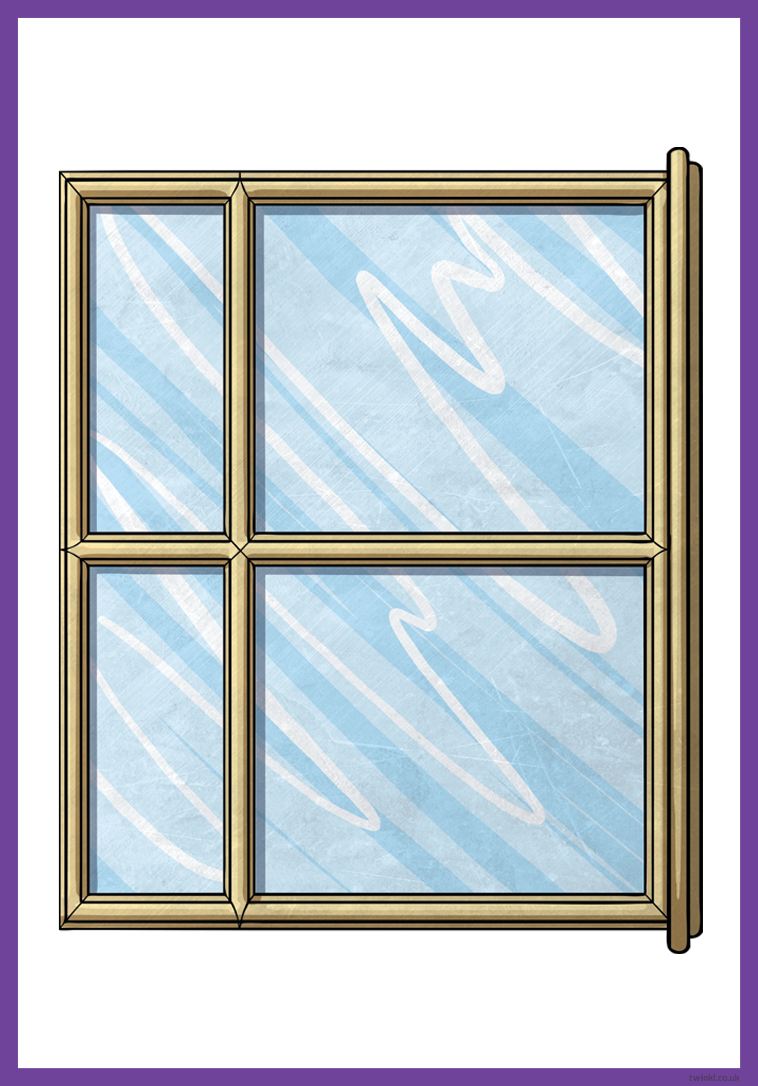 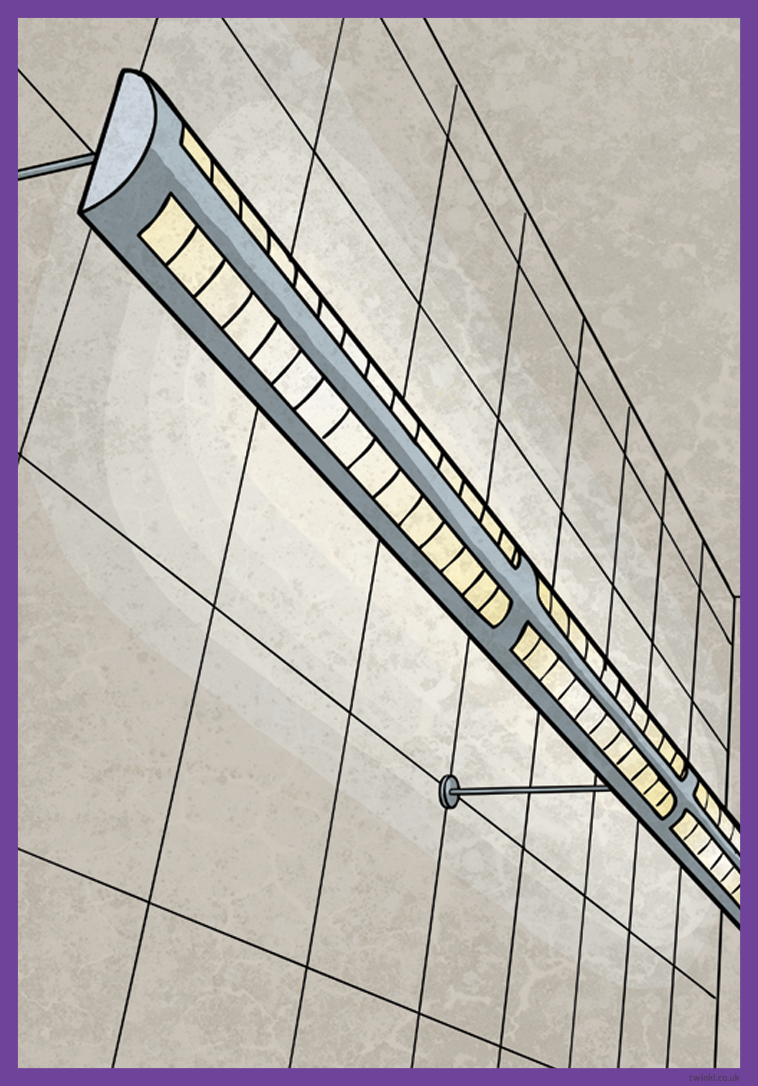 Où est
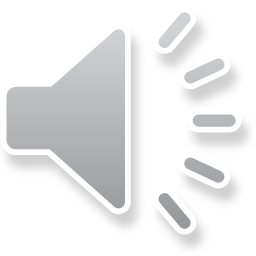 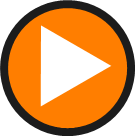 (Where is?)
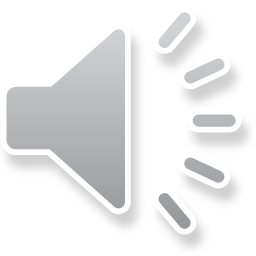 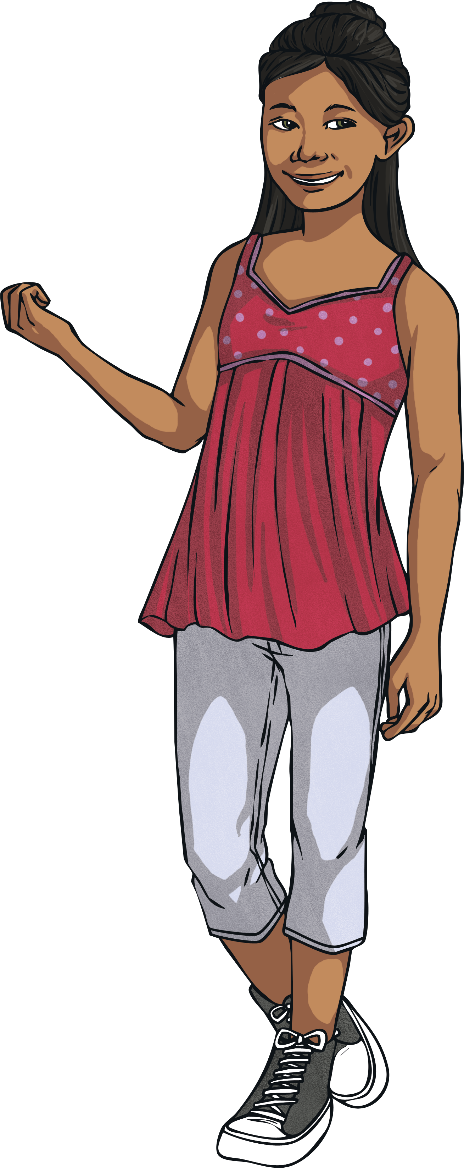 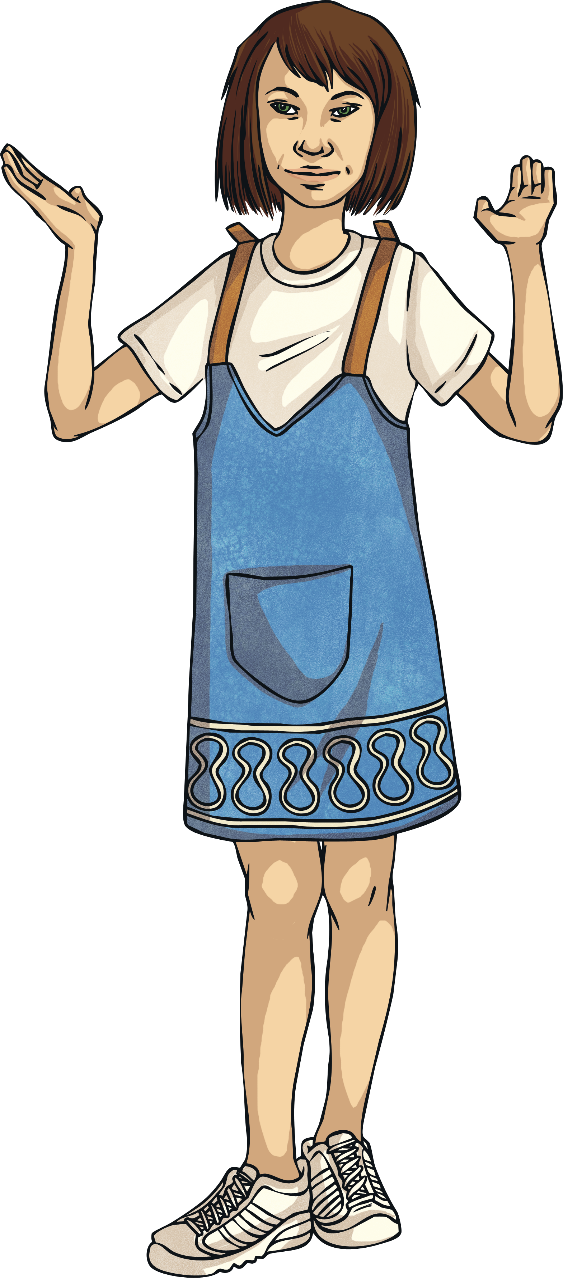 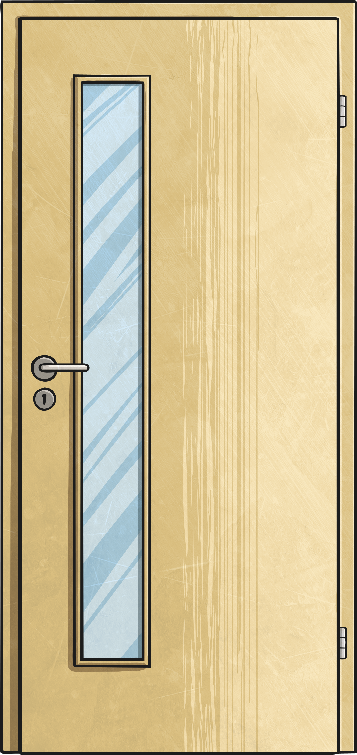 la porte ?
Elle est là.
Où est la porte ?
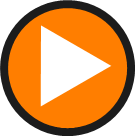 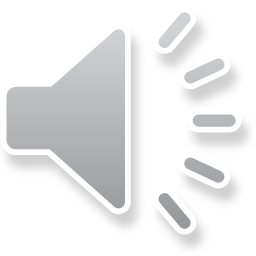 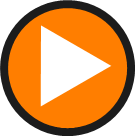 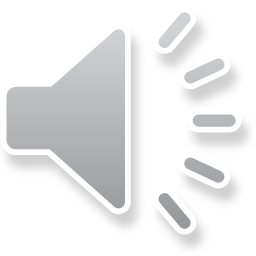 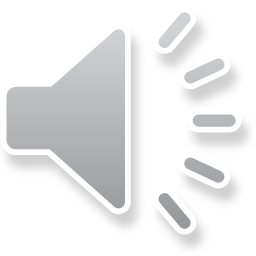 Où est
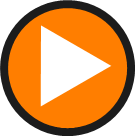 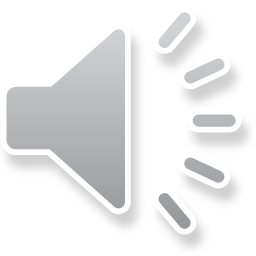 (Where is?)
la fenêtre ?
la table ?
la chaise ?
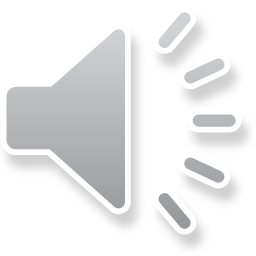 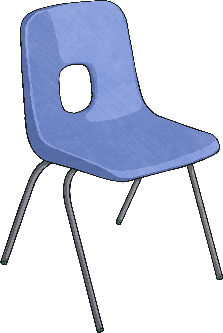 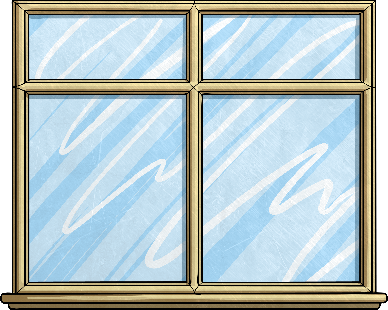 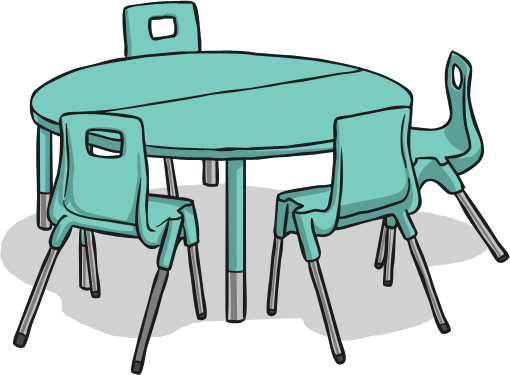 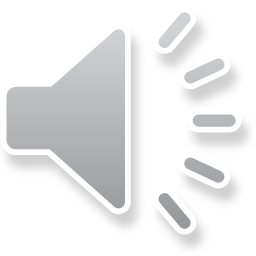 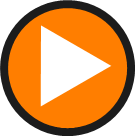 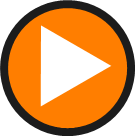 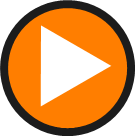 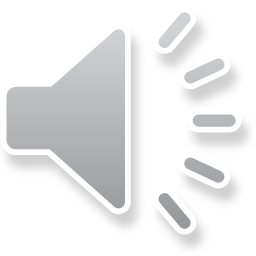 l’ordinateur ?
le livre ?
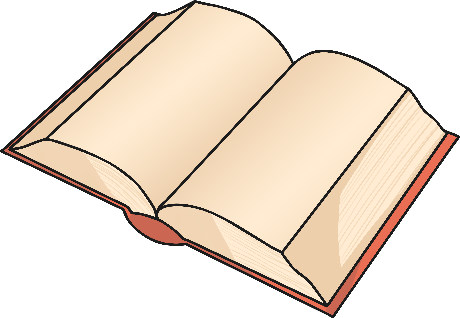 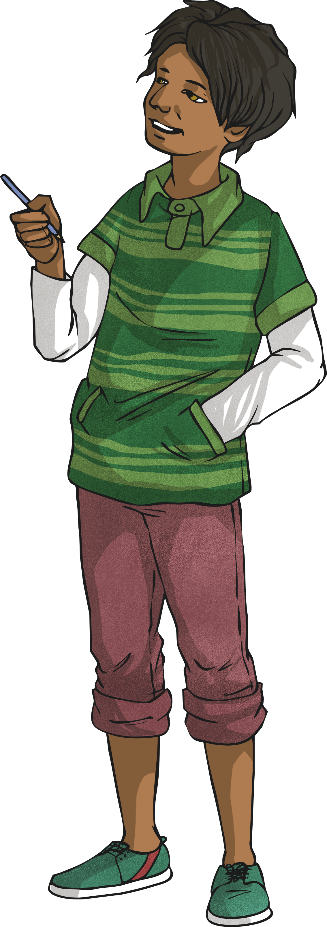 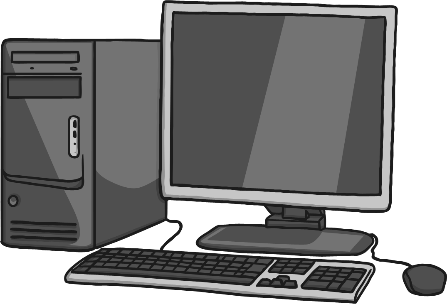 Elle est là
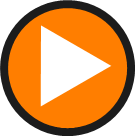 Il est là
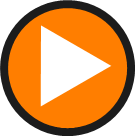 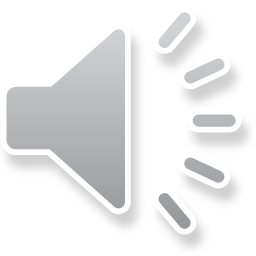 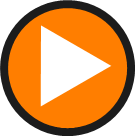 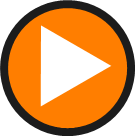 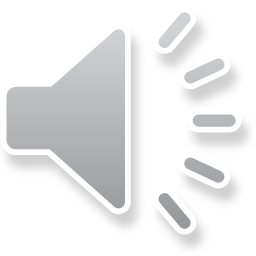 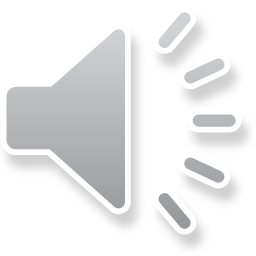 Où sont
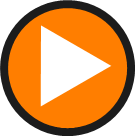 (Where are?)
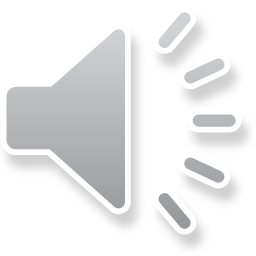 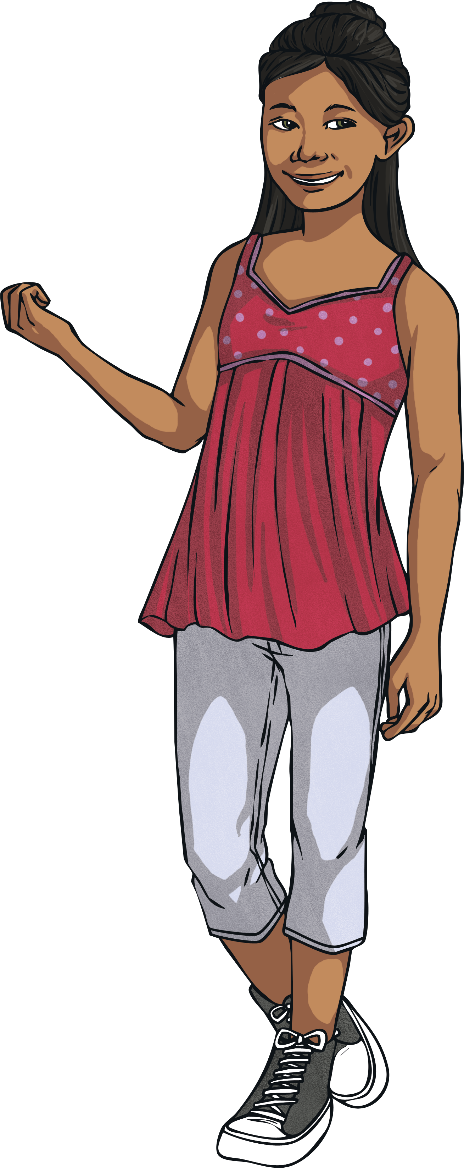 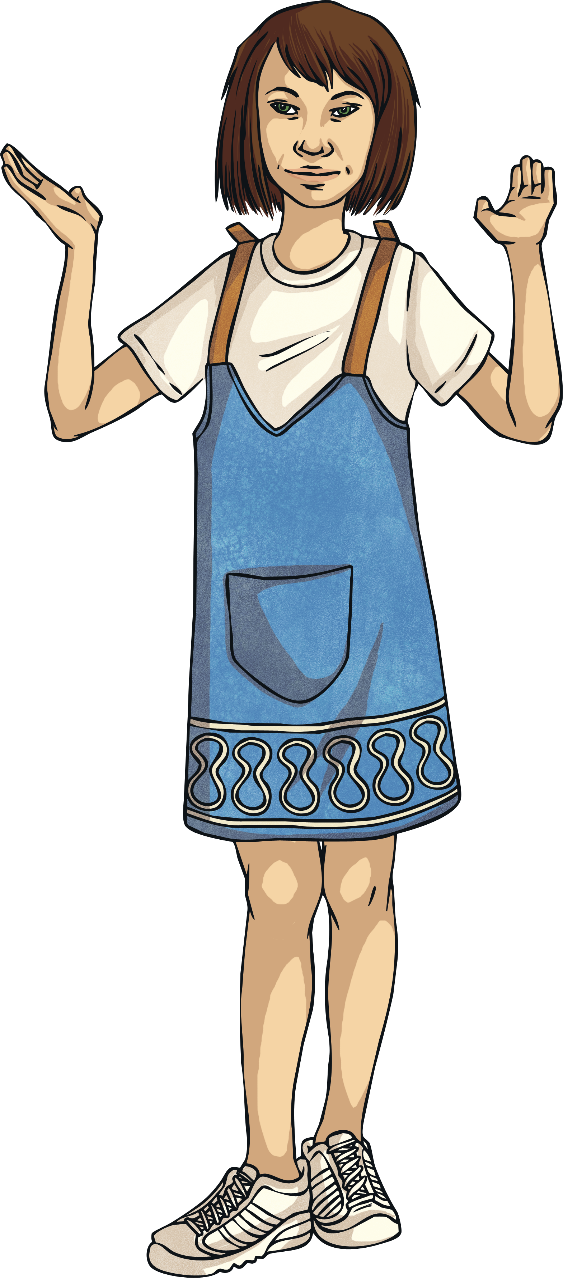 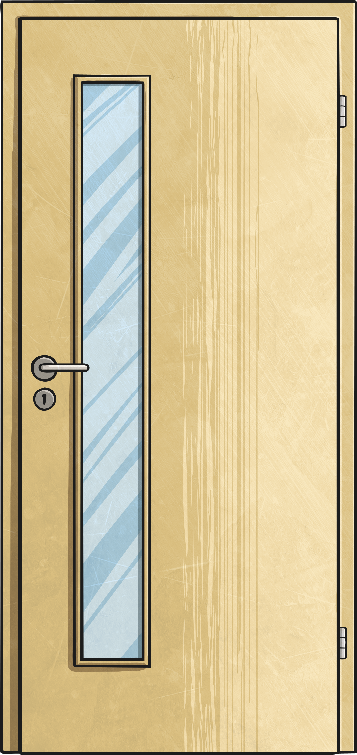 les lumières ?
Elles sont là.
Où sont les lumières ?
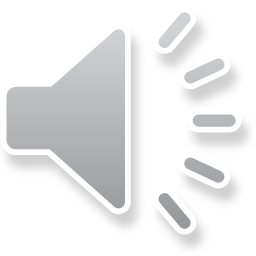 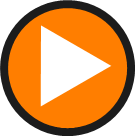 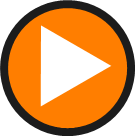 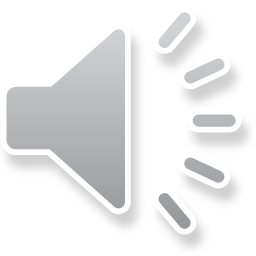 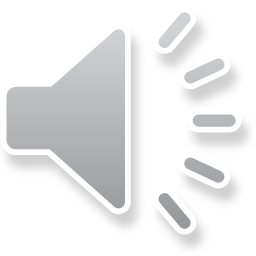 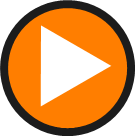 Classroom Objects
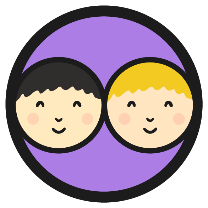 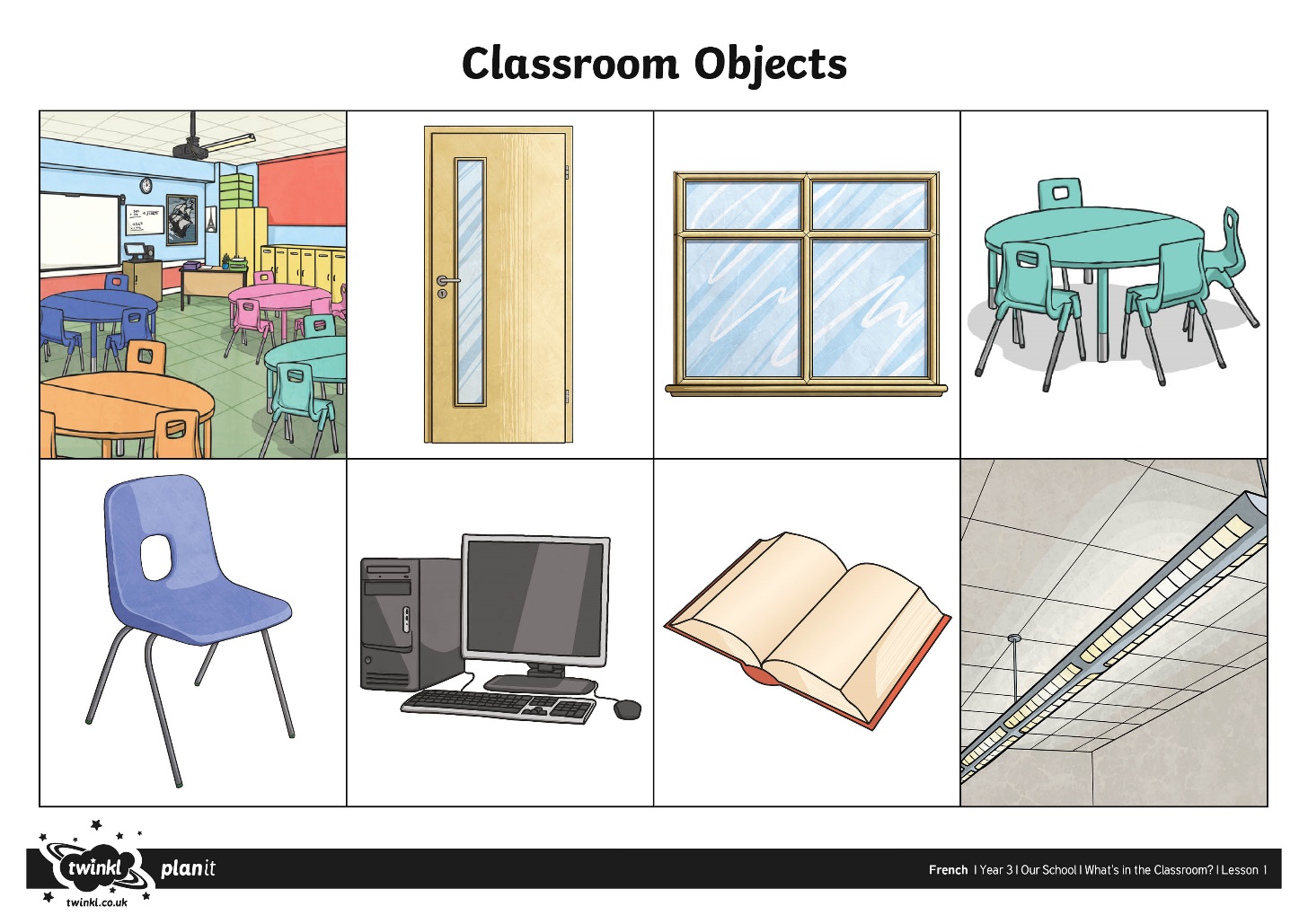 Memory Match Game
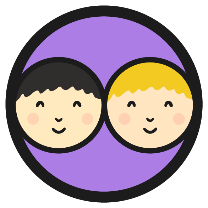 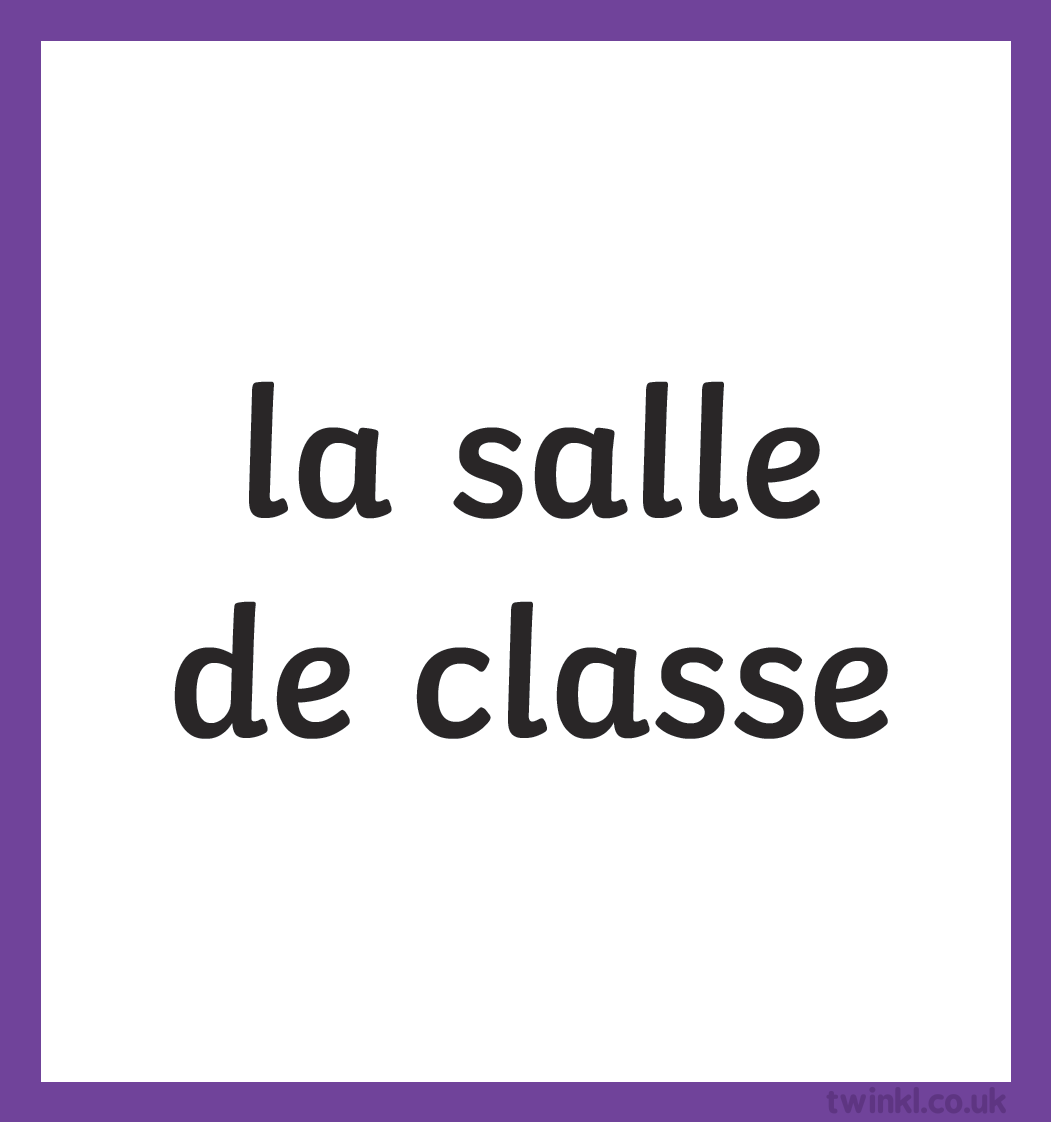 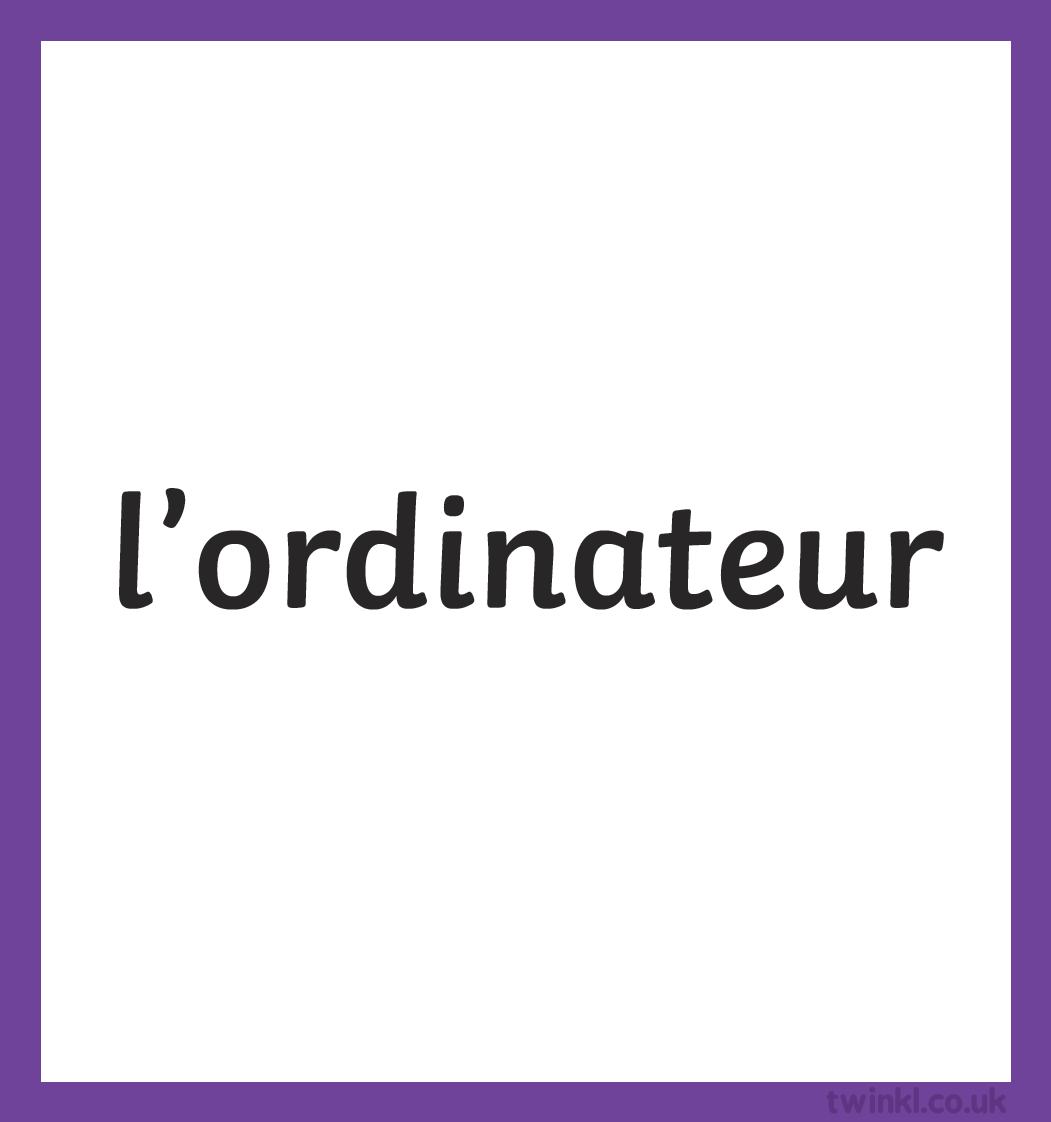 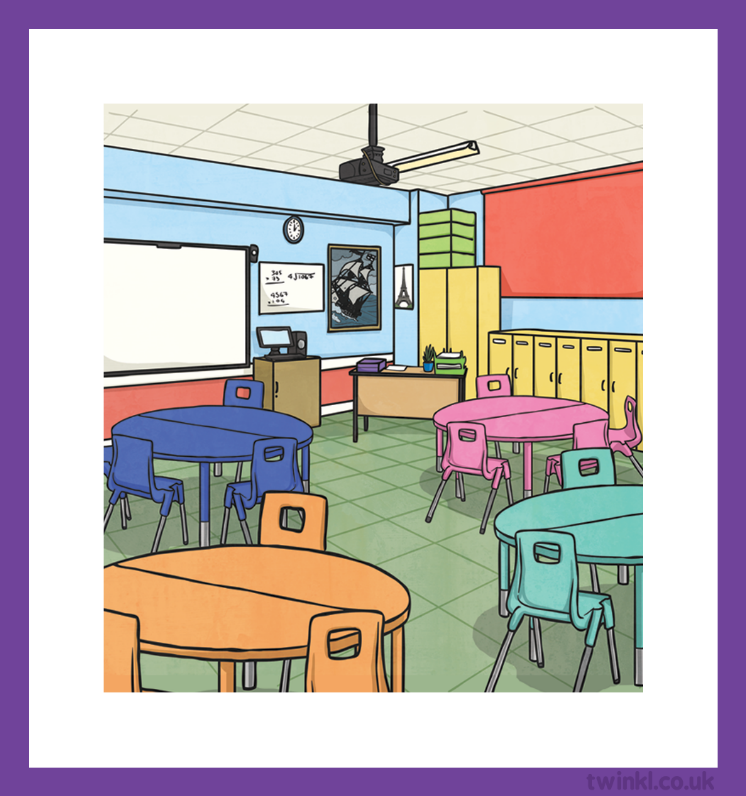 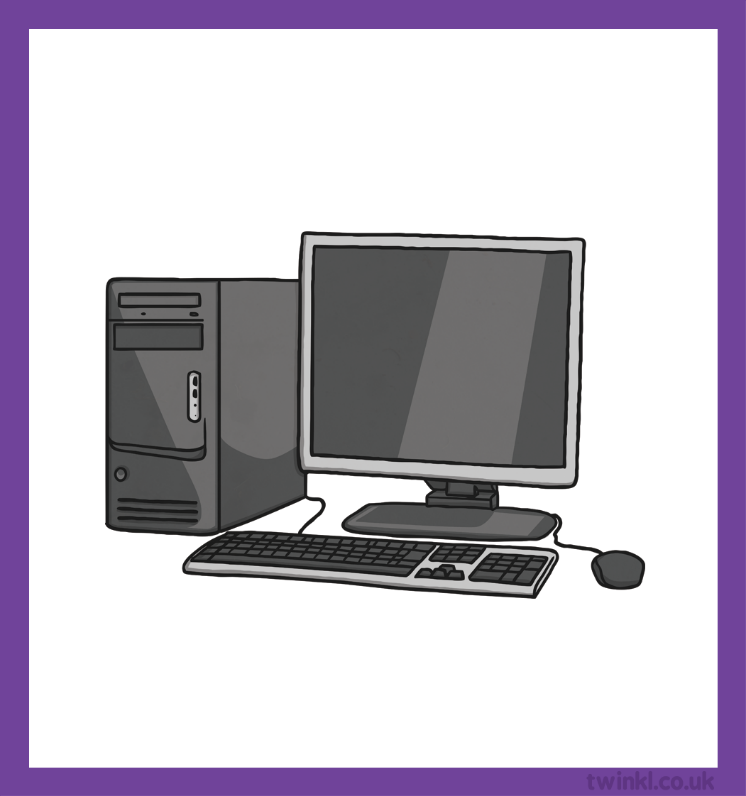 La Salle de Classe
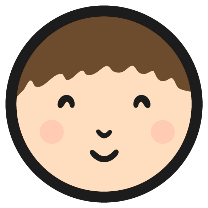 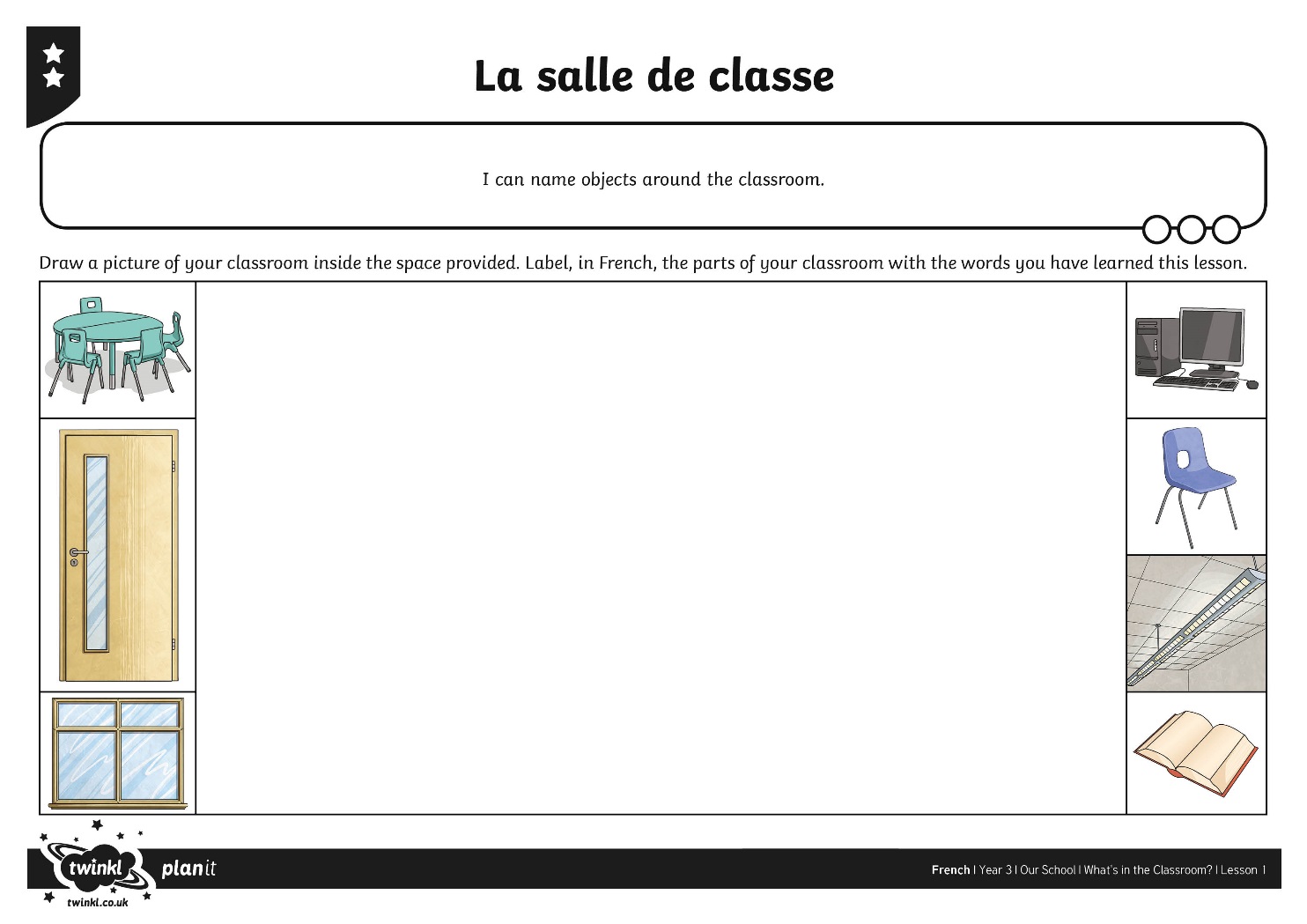 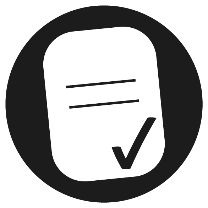 Aim
I can read, listen and respond to vocabulary.
I can ask/answer questions (in short phrases).
Success Criteria
I can say the names of objects around the classroom.
I can follow instructions to identify classroom objects.
I can use the phras Il/Elle est là or Ils/Elles sont là.
I can ask my partner a question.